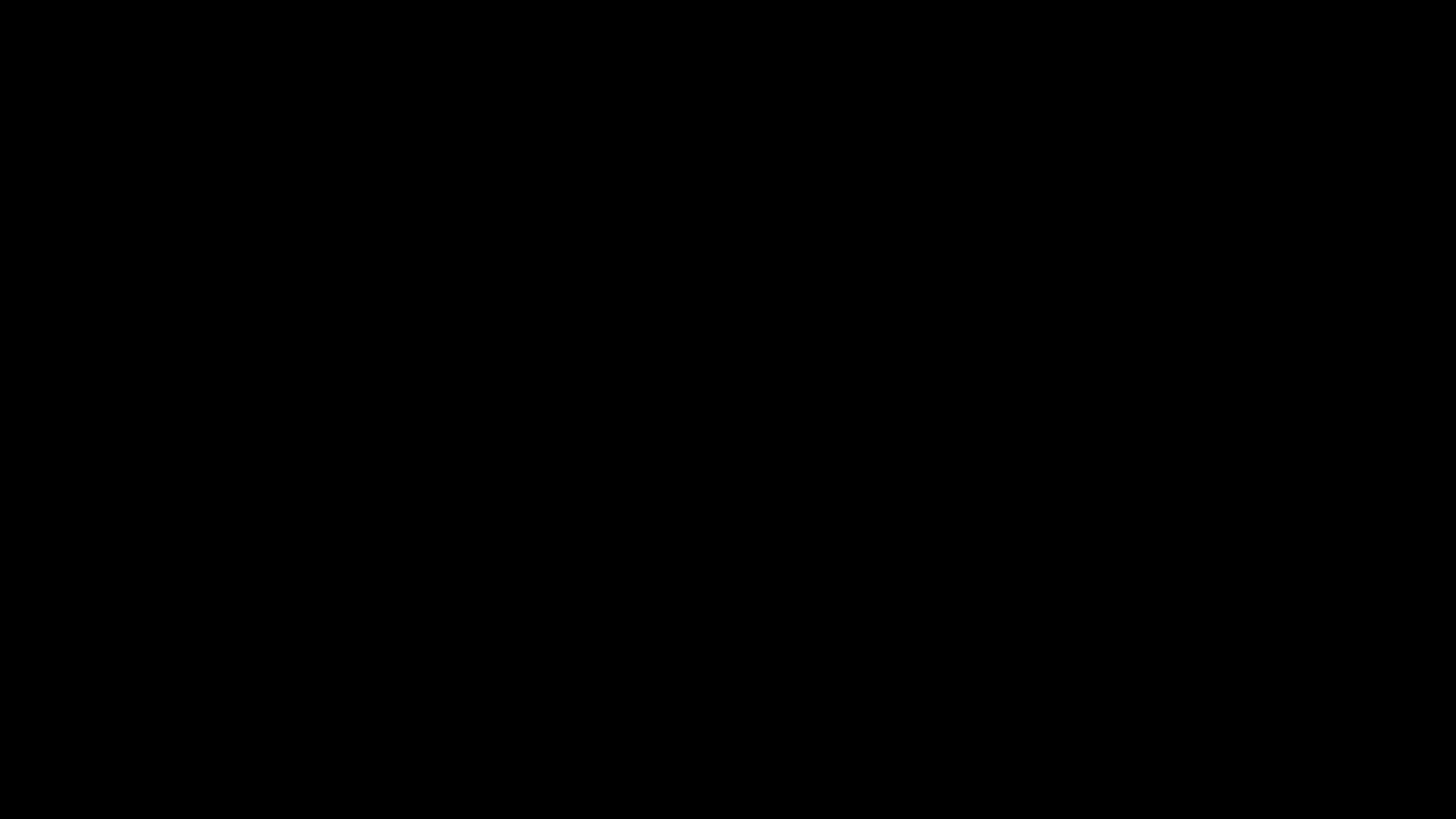 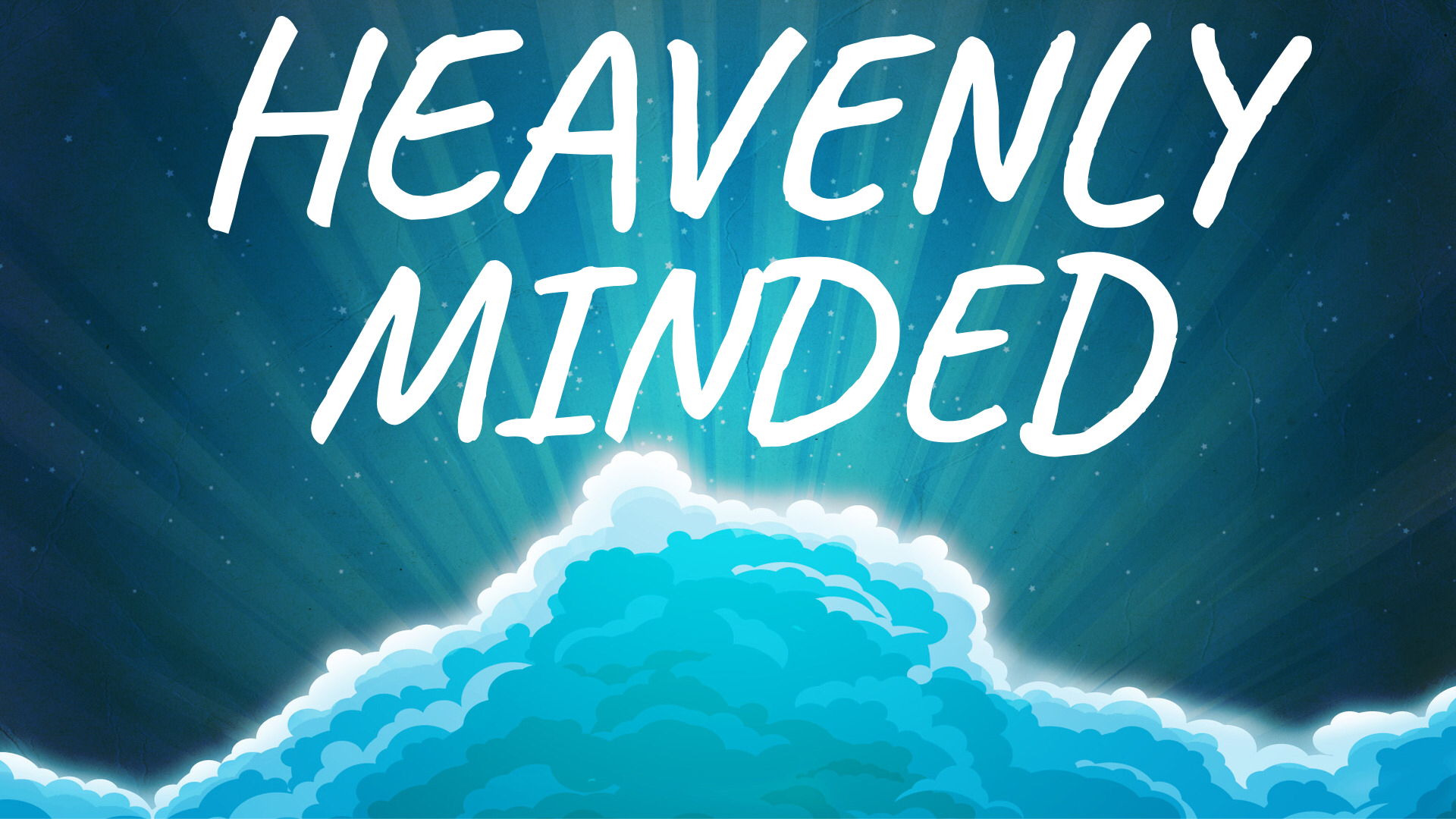 What’s Missing in Heaven?
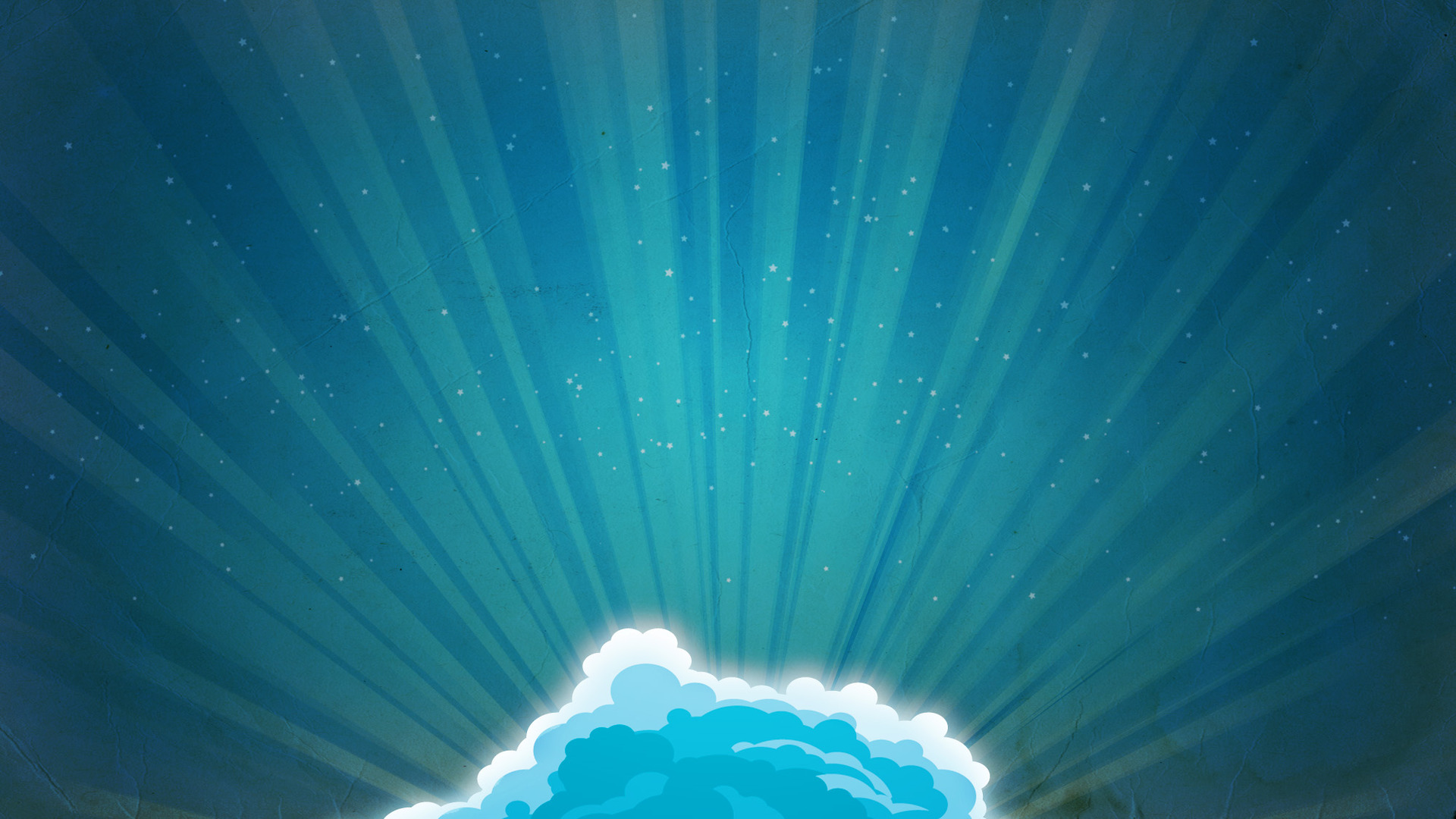 Temptation to Sin
Struggle with Evil
No more death
Pressure of time
Separation from God
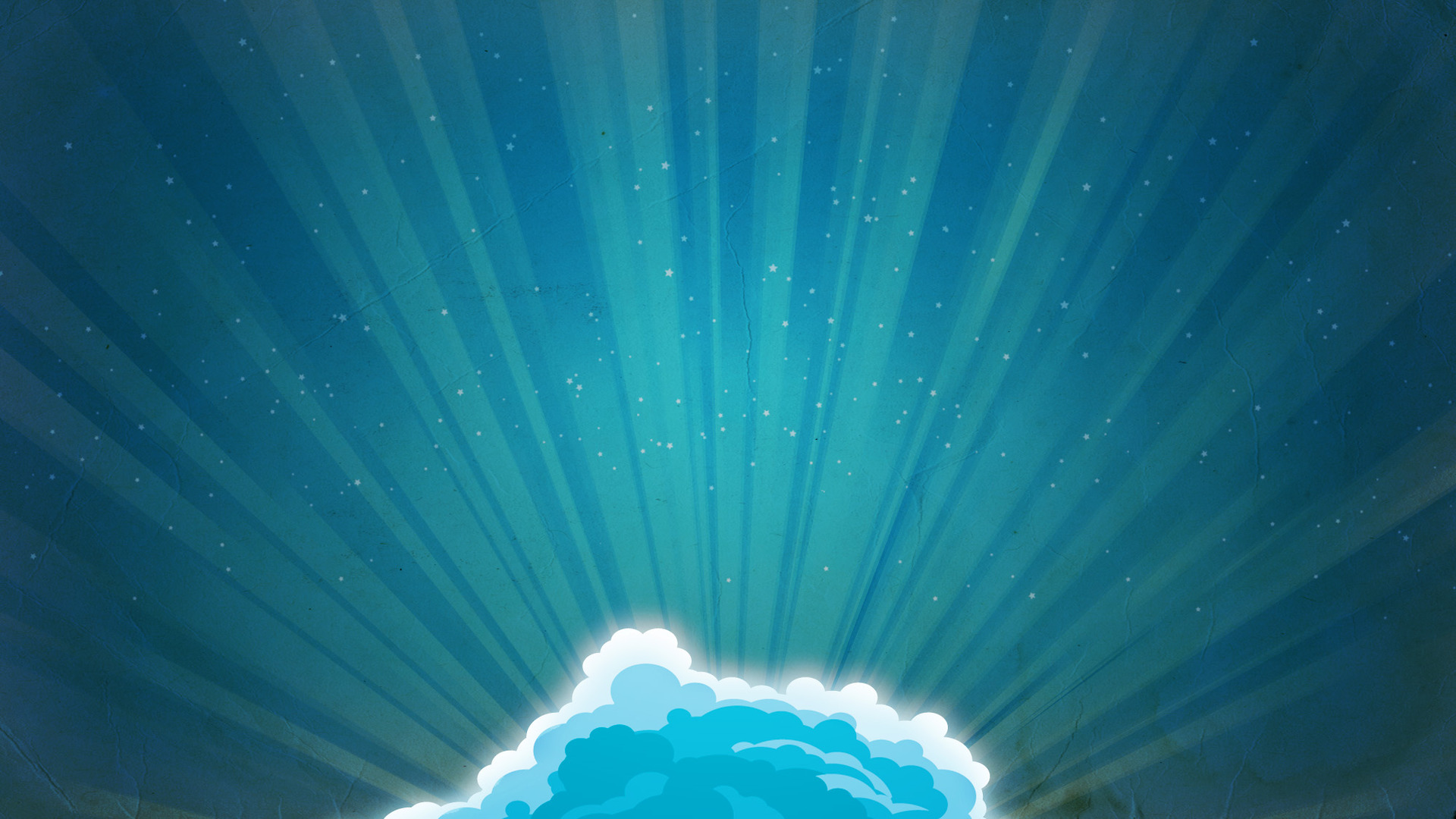 Colossians 3:1–2

If then you have been raised with Christ, seek the things that are above, where Christ is, seated at the right hand of God. Set your minds on things that are above, not on things that are on earth.
Being Heavenly Minded:
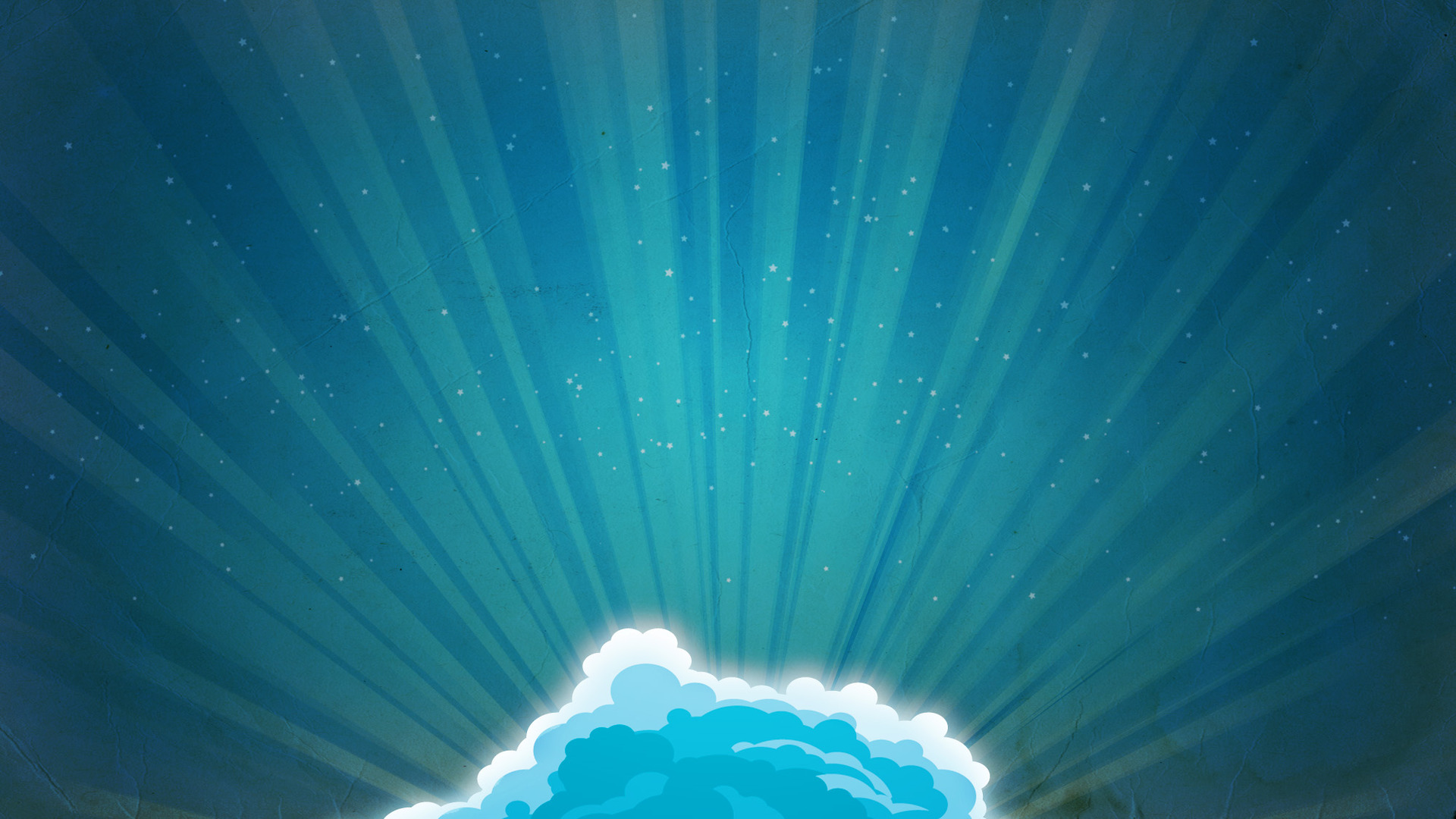 Helps us clarify our values and priorities
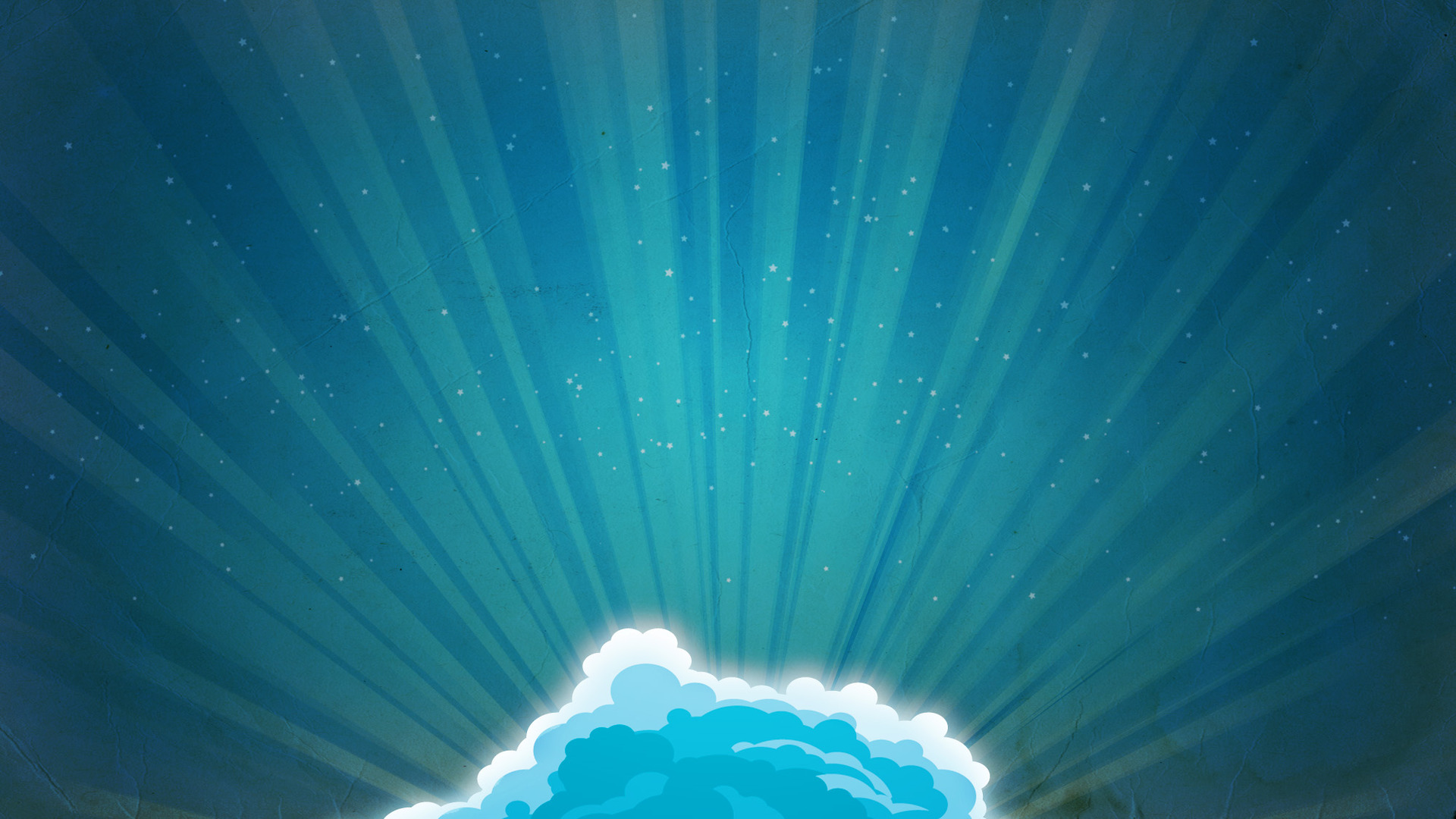 Mark 8:36–37

For what does it profit a man to gain the whole world and forfeit his soul? For what can a man give in return for his soul?
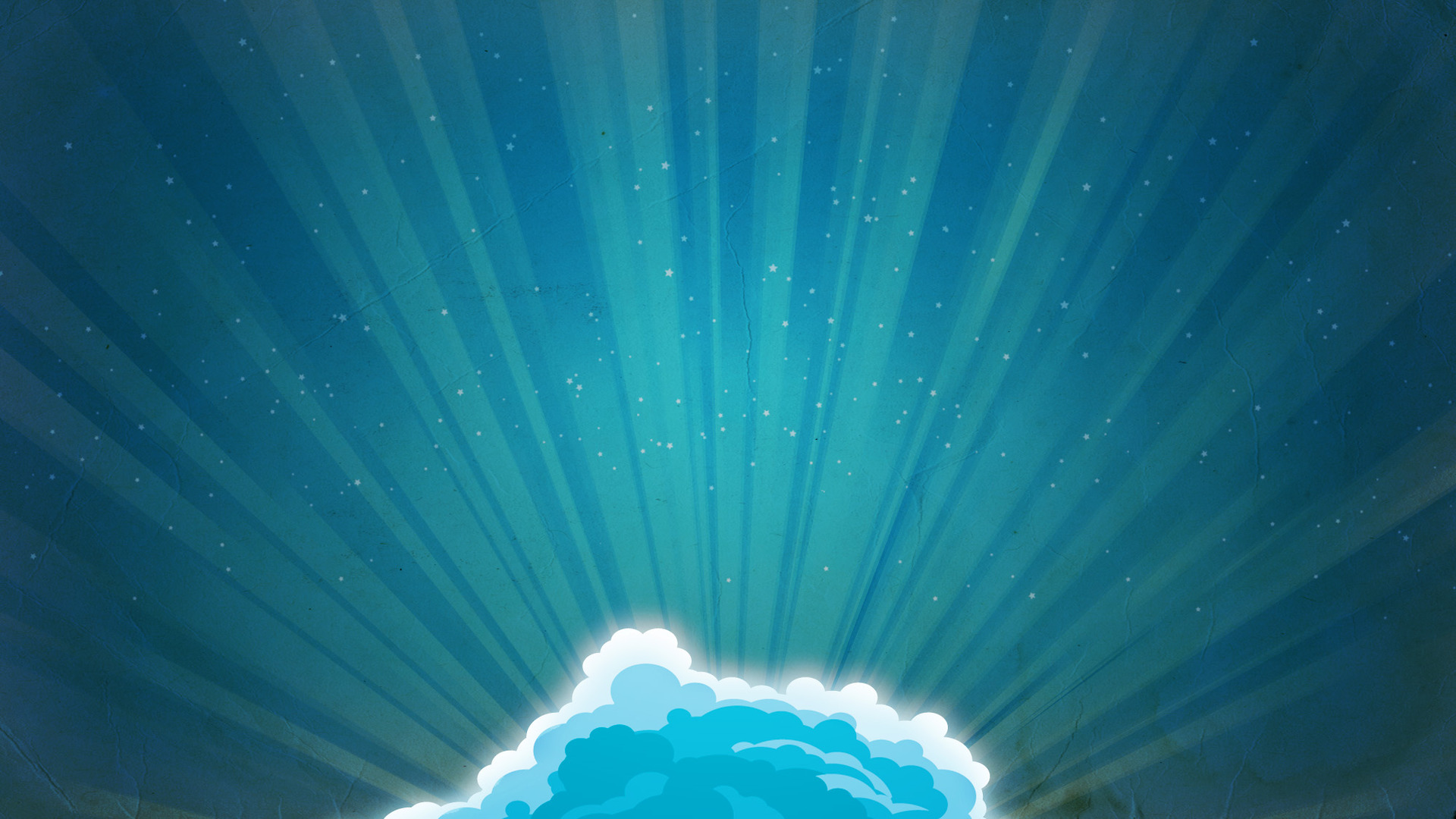 1 Timothy 6:17–19
As for the rich in this present age, charge them not to be haughty, nor to set their hopes on the uncertainty of riches, but on God, who richly provides us with everything to enjoy. They are to do good, to be rich in good works, to be generous and ready to share, thus storing up treasure for themselves as a good foundation for the future, so that they may take hold of that which is truly life.
Being Heavenly Minded:
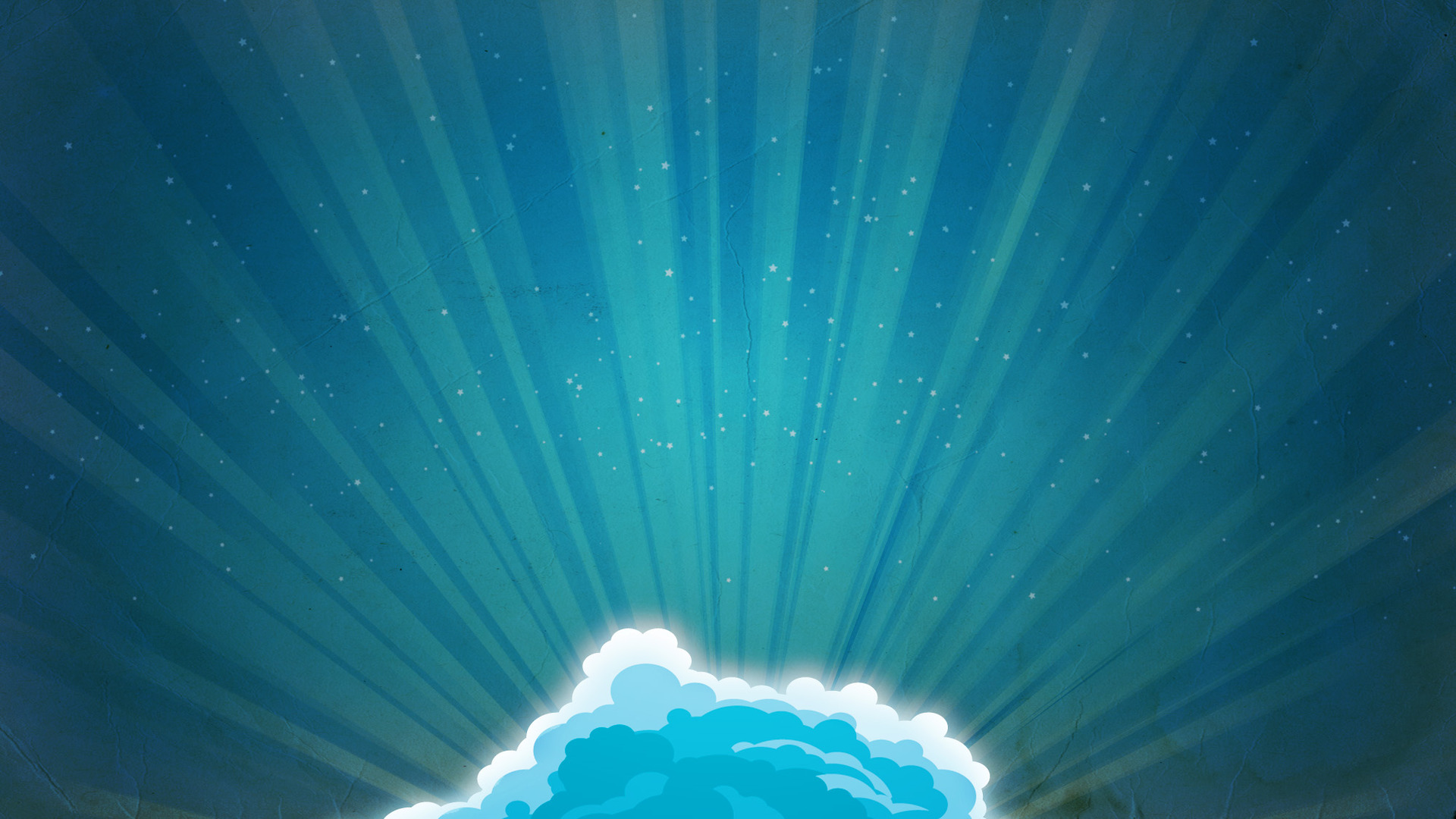 Helps us clarify our values and priorities
Helps us live without stress
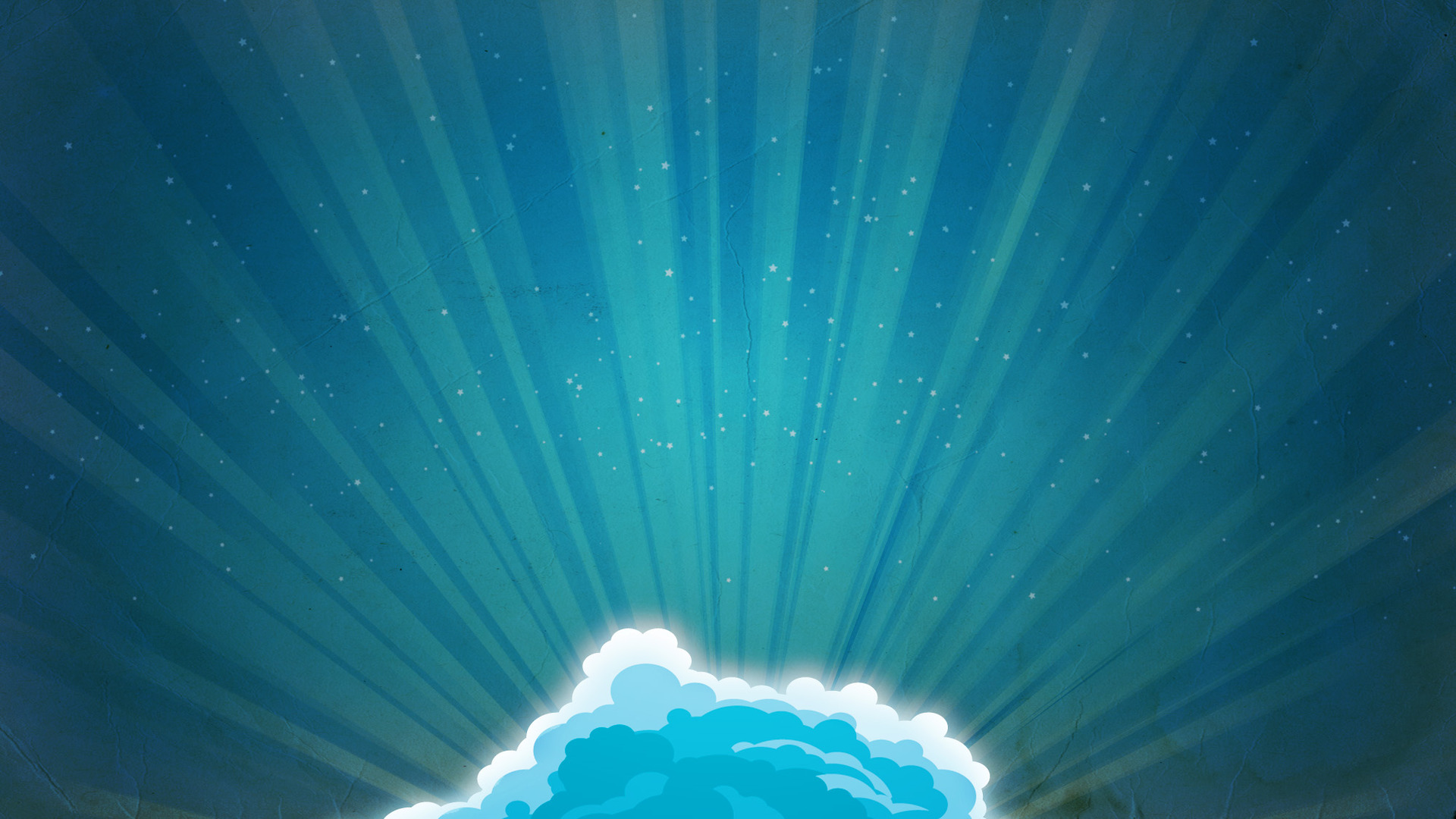 Matthew 6:25
“Therefore I tell you, do not be anxious about your life, what you will eat or what you will drink, nor about your body, what you will put on. Is not life more than food, and the body more than clothing?

 Matthew 6:31
Therefore do not be anxious, saying, ‘What shall we eat?’ or ‘What shall we drink?’ or ‘What shall we wear?’
Being Heavenly Minded:
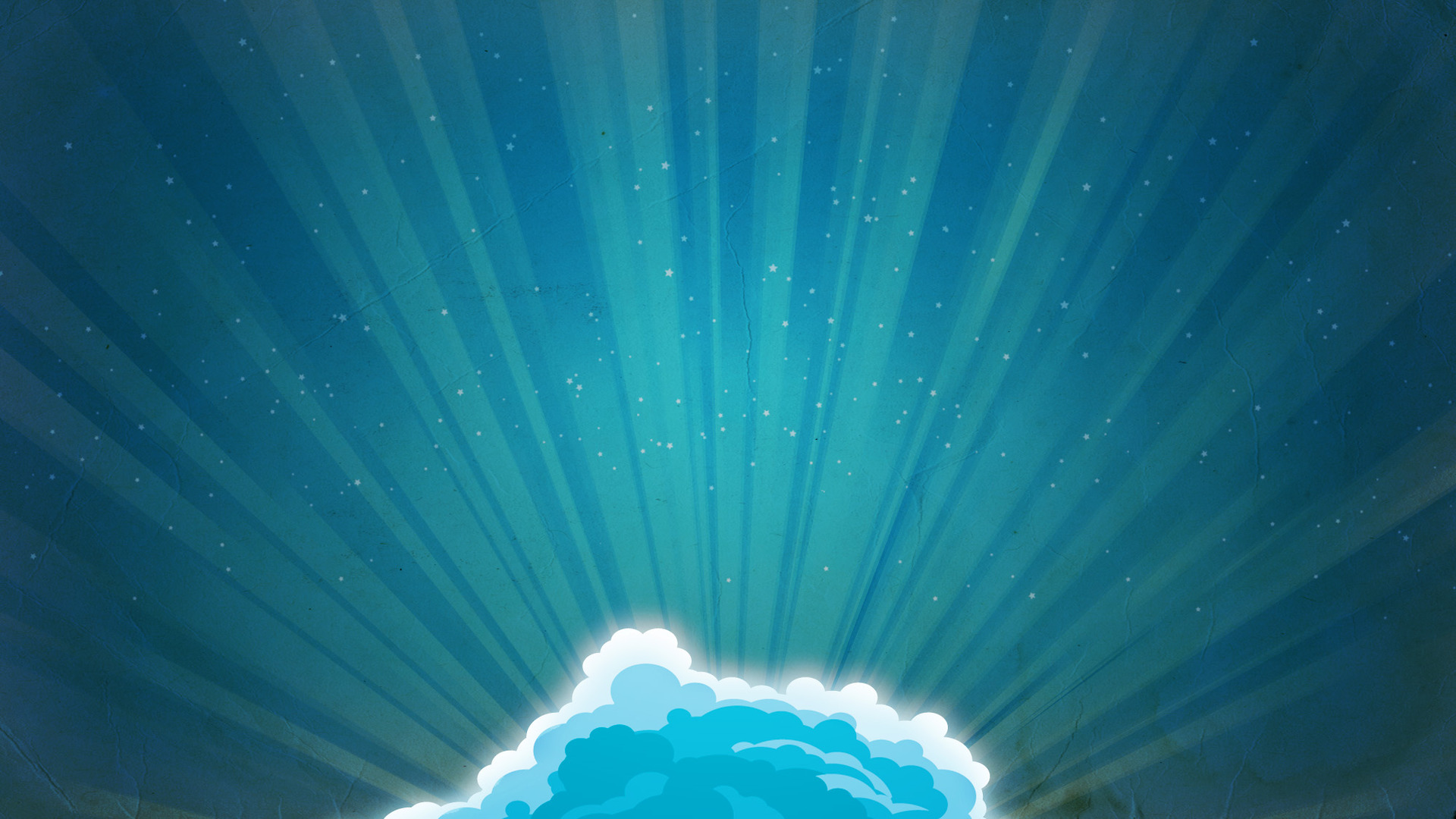 Helps us clarify our values and priorities
Helps us live without stress
Helps us endure trials
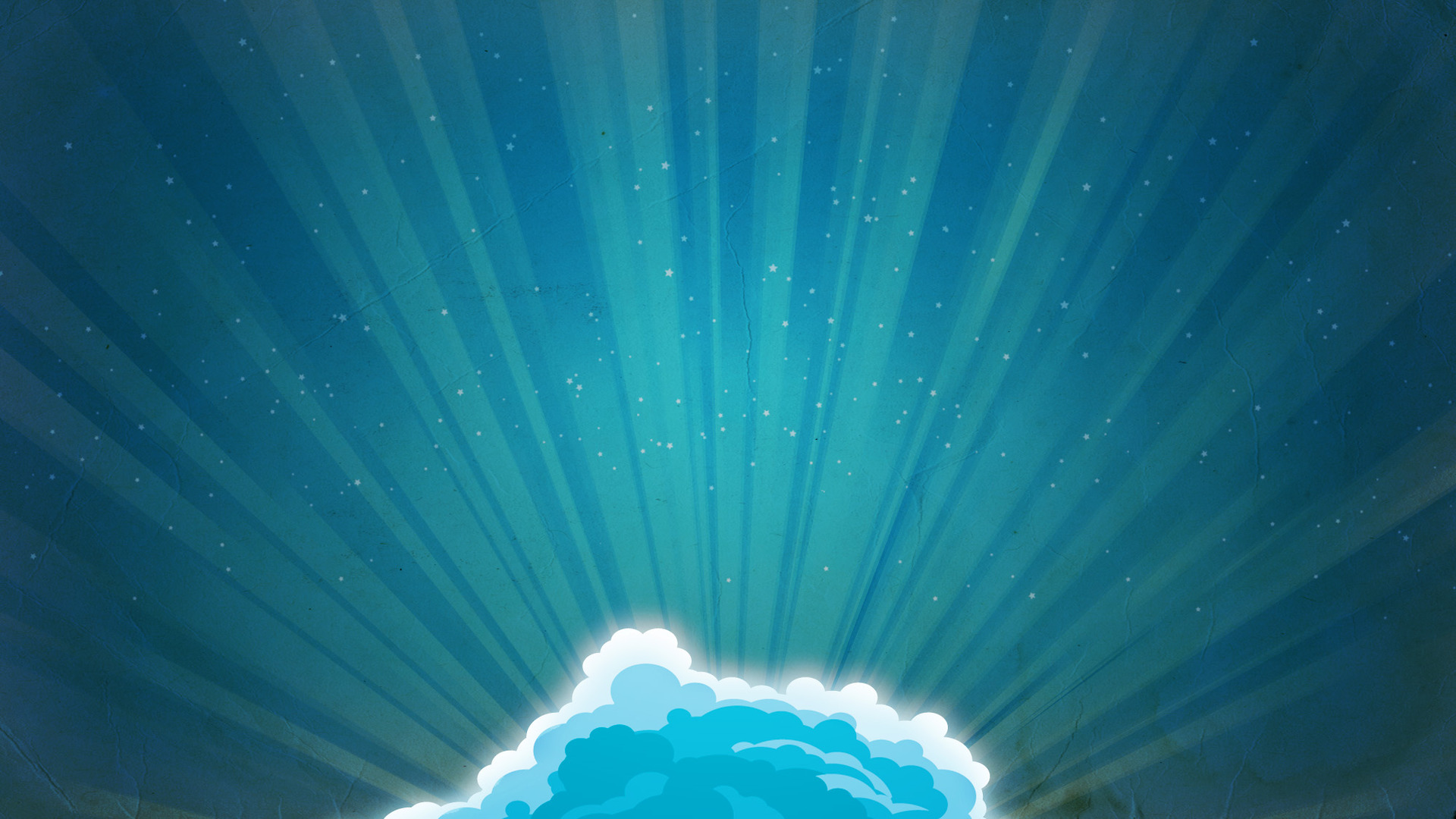 2 Corinthians 4:17–18
For this light momentary affliction is preparing for us an eternal weight of glory beyond all comparison, as we look not to the things that are seen but to the things that are unseen. For the things that are seen are transient, but the things that are unseen are eternal.
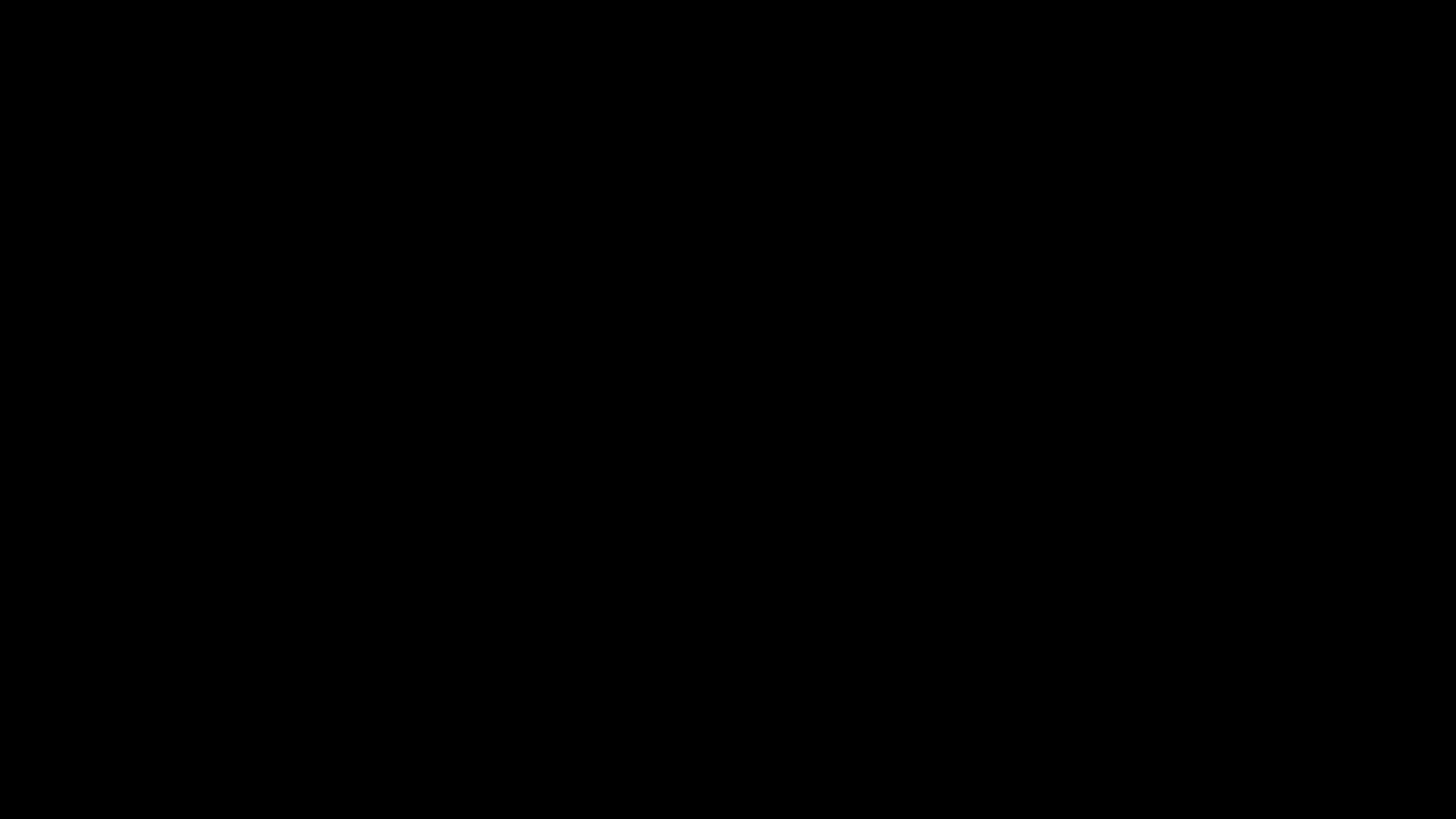